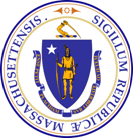 Recovery Coach Commission
Executive Office of Health & Human Services
Marylou Sudders, Secretary

May 20, 2019
3:00-5:00pm
One Ashburton Place
Boston, MA
1
Agenda
Welcome 
Approval of 03/18/19 Meeting Minutes
Commission Timeline
Listening Sessions
Presentations on Contracting and Billing
Bureau of Substance Addiction Services
MassHealth
Open Discussion on Standards for Credentialing
Next Steps
Commission Timeline
Commission Meeting
Listening Session
Jan
Feb
Mar
Apr
May
Jun
Jul
Aug
August 9th
Report Due
01/23
02/04
03/18
04/01
05/06
05/20
06/03
06/17
07/15
4/29
Listening Sessions
Jan
Feb
Mar
Apr
May
Jun
Jul
Aug
August 9th
Report Due
01/23
02/04
03/18
04/01
05/06
05/20
06/03
06/17
07/15
4/29
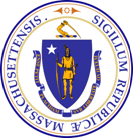 Department of Public Health
Recovery Coach Contracting and Billing
Andrea Deeker
Deputy Bureau Director, Fiscal and Analytics
Bureau of Substance Addiction Services


May 20, 2019
5
DPH Recovery Coach Contracting
The FY16 DPH-BSAS outpatient procurement lists the following requirements for Recovery Coaching:  
Recovery Coaching
A Recovery Coach serves as a recovery guide or role model in the management of recovery and assists the recoveree to identify and overcome barriers to recovery, connects recoverees with recovery support services and encourages hope, optimism and health.
Recovery Coaching is a non-clinical service provided by an individual who has been certified as a Recovery Coach. A formal degree is not required.
Recovery Coaching provides nonjudgmental, problem solving and advocacy to assist recoverees to meet their recovery goals.
Recovery Coaches are supervised by a staff person who is also trained and certified as a Recovery Coach and has a greater length of experience than the supervisee as a Recovery Coach.
Service Unit:
Recovery Coaching is billable in 15 min units up to one hour per day
Programs must be approved to deliver Recovery Coaching services, which require proof of training credentials: Completion of 5 day training by both recovery coach and supervisor or other BSAS approved credentials.
Recovery Coach Billing
BSAS
MassHealth
7/1/18: MassHealth plans begin 
reimbursing for recovery coaching
DPH-BSAS has reimbursed for Recovery Coaching since July 1, 2015 through its outpatient services contracts. 
23 unique outpatient provider locations have billed BSAS for Recovery Coaching in FY19.
Billing is limited to 12 units (3 hours) daily per client and  200 units (50 hours) total per enrollment. 
With the addition of Recovery Coaching to the MassHealth benefit, BSAS serves as the payer of last resort for Recovery Coaching services provided through BSAS-licensed outpatient clinics.
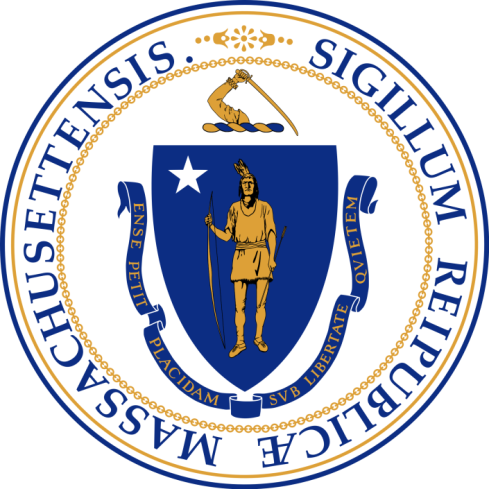 MassHealth
Recovery Coach Benefit
Recovery Coach Commission Meeting
May 20, 2019

Adam Stoler
Director of Addiction Services, MassHealth
PRELIMINARY
A
Background
EOHHS has invested a total of $1.96 billion in behavioral health from FY2016 – FY2022
Residential Rehabilitation Services (RRS)
MH benefit covers RRS treatment.
MH benefit covers new co-occurring enhanced RRS programs for people with addiction and co-occurring mental health.
RRS is covered by all managed care entities. The length of stay is based on member need and ASAM Criteria.
Residential Rehabilitation Services
Expanded Integration of Medications for Addiction Treatment (MAT)
Supports MAT in multiple settings (e.g. primary care, inpatient hospitals)
Massachusetts Consultation Service for the Treatment of Addiction and Pain (MCSTAP)
Supports ASAM informed assessments, level of care determination and treatment planning
ASAM Criteria used for all levels of care
American Society for Addiction Medicine (ASAM) Criteria
Established Recovery Support Navigators  as a covered benefit for all MH members

Established Recovery Coaching as a covered benefit for all MassHealth members (effective 7/1/18)
Coverage of Care Coordination and Recovery Services
9
PRELIMINARY
B
MassHealth Contracting for Recovery Coaches
MassHealth and its Managed Care Entities contract with providers to offer Recovery Coach Services for its members
MassHealth
26 Managed Care Entities (MCEs) 

Massachusetts Behavioral Health Partnership
Accountable Care Organizations
 Managed Care Organizations
Senior Care Options
One Care
51 Provider Organizations
 
Licensed outpatient behavioral health providers and Opioid Treatment Programs are currently able to bill for Recovery Coaching by building infrastructure, supporting, supervising, and hiring Recovery Coaches.
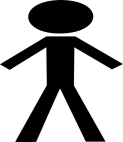 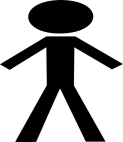 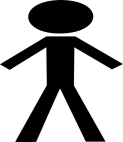 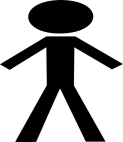 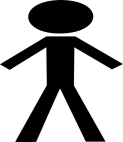 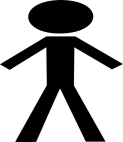 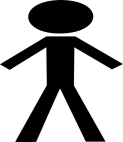 MassHealth Members
10
PRELIMINARY
C
Utilization to Date
From MassHealth’s initial launch on July 1, 2018 to ~March 31, 2019:
Providers Contracted

51
Total Units

77,846
Providers Billed

23
Average Units Per Member

61
Members Served

1,273
Total Gross Spend

$998,000
11
PRELIMINARY
D
Key Components of the MassHealth Recovery Coach Benefit
MassHealth emphasized consistent implementation across all MCEs through a collaborative program development process. MCEs use standardized specifications and procedures.
Performance Specifications
Common definition – “Recovery Coaches (RC) are individuals currently in recovery who have lived experience with addiction and/or co-occurring mental health disorders and have been trained to help their peers with a similar experience to gain hope, explore recovery, and achieve life goals”

Common components of service – e.g. “the RC  must provide emotional and social support.” “The RC must support members in making positive life changes and developing skills to facilitate their recovery.” 

Common staffing and supervision requirements  - RC must have successfully participated in trainings and/or coursework designed to prepare individuals to serve as RCs.” “The RC must receive direct supervision from a supervisor who has completed training and/or coursework that is designed to prepare supervisors to supervise RCs.” “RCs must have obtained, or must be able to demonstrate that they are actively working to obtain certification as a Recovery Coach”
Residential Rehabilitation Services
Eligible members must have substance use disorder and/or co-occurring mental health disorder and must be “attempting to achieve and/or maintain recovery”.
“Medical Necessity Criteria”
Case rate allows for flexibility in meeting member needs; It does not require 15 minute units.
Standardized rate and billing codes streamline service delivery for providers.
Case Rate Billing Structure, Rate, Billing Code
Other Administrative Requirements
There is no prior authorization for recovery coaches.  As soon as a member accepts services, the provider can bill the daily rate.
Documentation: “Wellness Plan” and “Stages of Change”, instead of clinical tools.
12
PRELIMINARY
E
Ongoing Stakeholder Engagement and Program Updates
MassHealth is committed to engaging recovery coaches and contracted providers to improve the recovery coach benefit.  The MassHealth Recovery Coach Guidance will be updated this Fall.
Communication Process (Ongoing)
As of May 1, 2019, feedback can be emailed to: RecoveryCoachFeedback@state.ma.us. Interested parties can be placed on a distribution list to receive information and materials related to this process by emailing this address.
Conference Call (June 2019)
Open to recovery coaches and MH providers, this call will include a brief overview of the current program, and a discussion where providers are invited to share experiences, feedback, and recommendations.  Written feedback can also be submitted instead of, or in addition to, feedback on the conference call.
Feedback on Draft Materials (August 2019)
Once the new Guidance is drafted, there will be an opportunity to provide feedback prior to finalization of the updates.
13
Commission’s Charge
The commission shall review training opportunities for recovery coaches and recommend the standards for credentialing a recovery coach, including whether recovery coaches should be subject to a board of registration through the department of public health. 

The commission shall gather all relevant data related to recovery coaches, including, but not limited to: 
the total number of recovery coaches in the commonwealth; 
the number of people receiving compensation as recovery coaches in the commonwealth; 
the average and median compensation for a recovery coach; 
the average and median caseload for a recovery coach; and 
the projected need for certified recovery coach services. 

The commission shall develop recommendations for a streamlined process to certify recovery coaches and adequate protections to ensure unauthorized individuals are not engaging in the practice of recovery coaching.
Charge: Standards for Credentialing
The commission shall…recommend the standards for credentialing a recovery coach, including whether recovery coaches should be subject to a board of registration through the department of public health and develop recommendations for a streamlined process to certify recovery coaches and adequate protections to ensure unauthorized individuals are not engaging in the practice of recovery coaching.
Is the current certification process in Massachusetts sufficient to meet the needs of recovery coaches and recoverees?

Should the State oversee credentialing, discipline and recertification? 

What should the appropriate recertification standards be?
Next Steps
Commission Meeting
Listening Session
Jan
Feb
Mar
Apr
May
Jun
Jul
Aug
August 9th
Report Due
01/23
02/04
03/18
04/01
05/06
05/20
06/03
06/17
07/15
4/29
Commission Staff Contact
Please direct any questions and materials to:

Anny Domercant  
Anny.Domercant@MassMail.State.MA.US  

Vivian Pham
Vivian.Pham@MassMail.State.MA.US

General Public Comments and Questions
EHSRecoveryCoachCommission@MassMail.State.MA.US